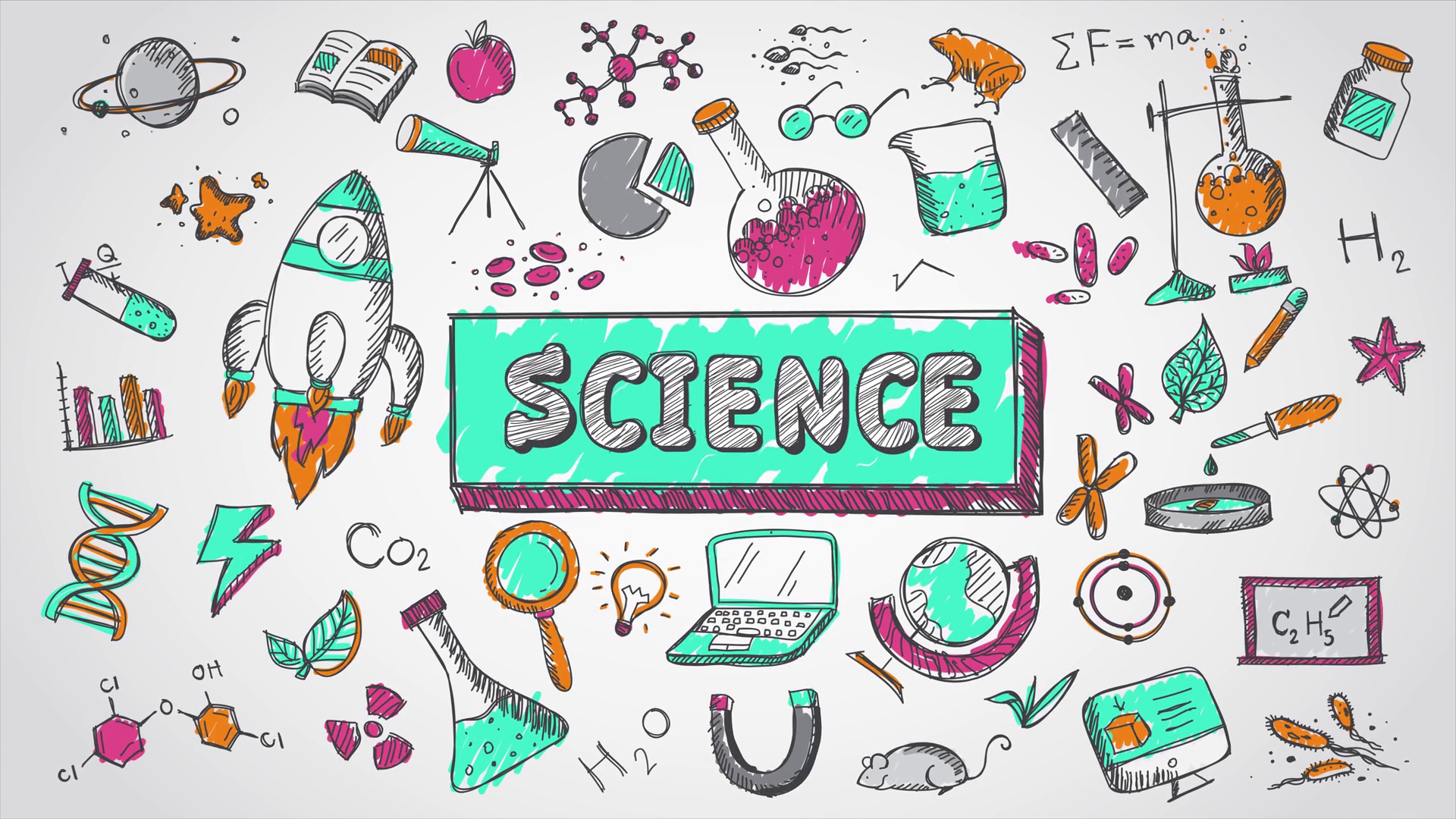 Science Week
Day 3
What you will need
Pencil/pen and paper
Coloured pens/pencils
A laptop or computer 
 See Kitchen Science Booklet for more…
Finding out about Vaccines
Read the following webpage (https://rb.gy/yp5orf) and do online research to answer these following question: 
Who invented vaccines?
What is a vaccine?
Where does the word vaccine come from?
Why are they so important to the world?
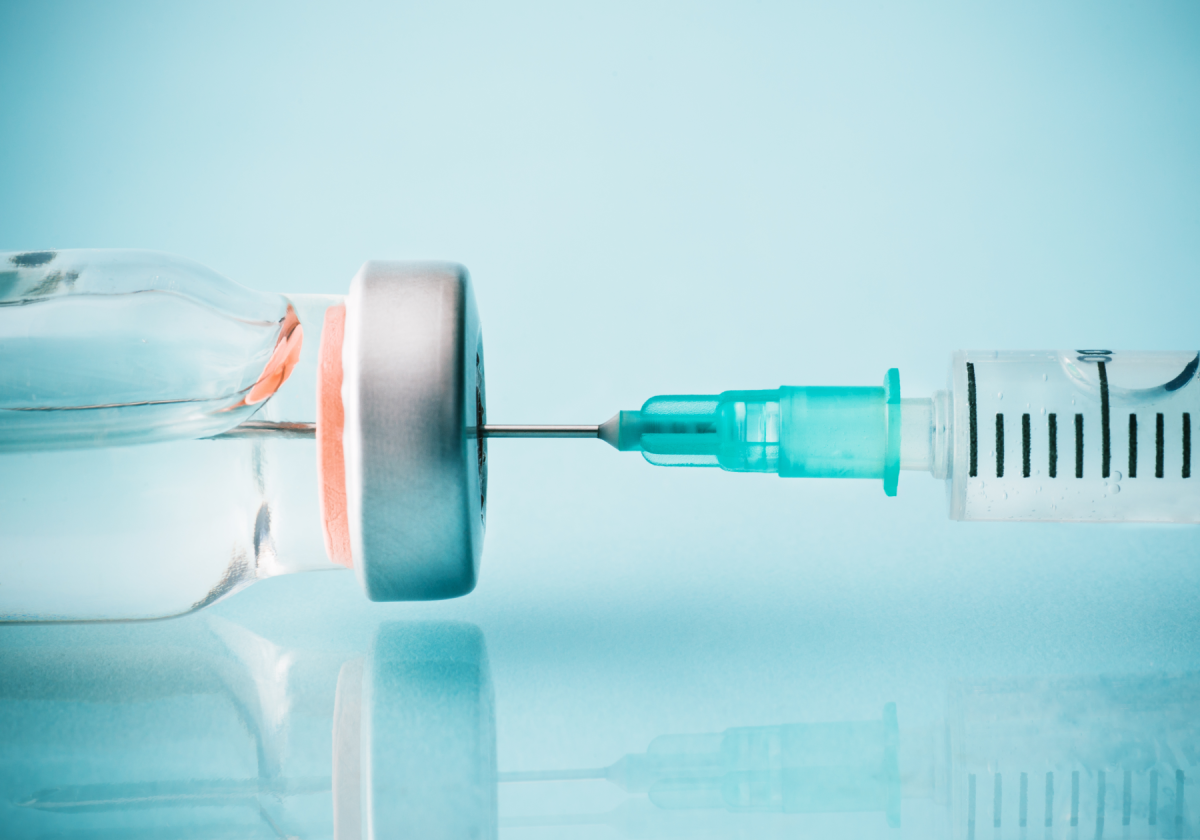 Edward Jenner
Read the E-bug article about Edward Jenner. How many lives do you think Jenner and other scientists may have saved due to vaccination?
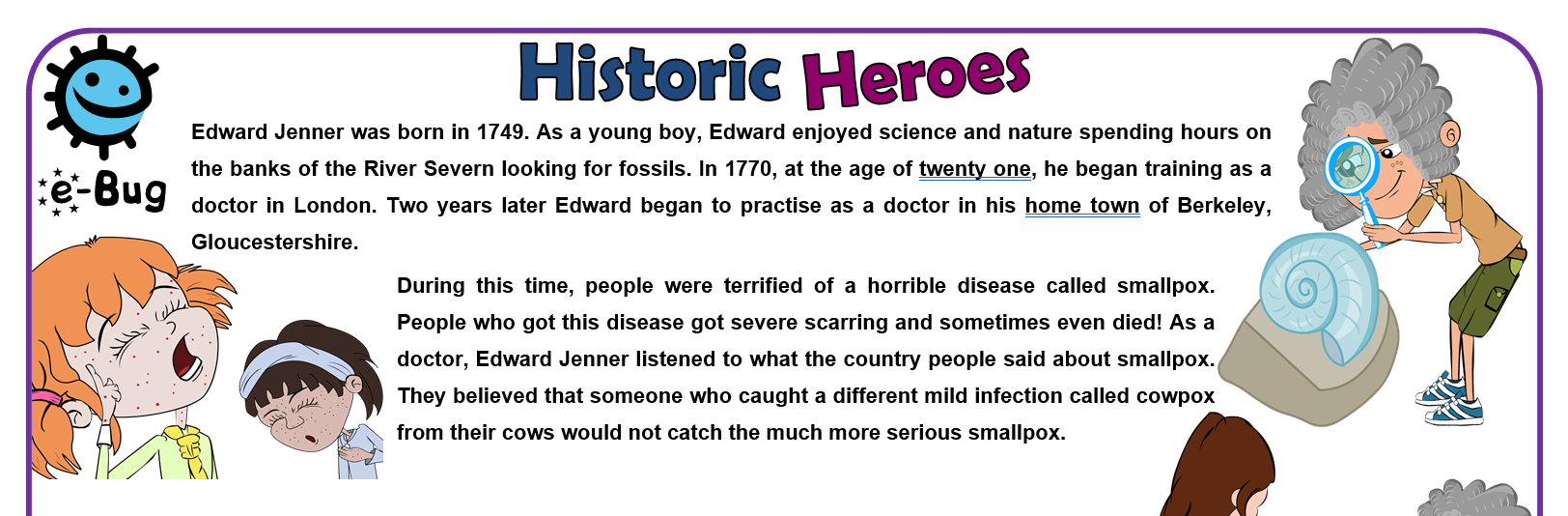 Scientists and Vaccines
Explore these other amazing female scientists involved in vaccinations: https://rb.gy/ppemxr. 
 Now, select one of the scientists – do some internet research and create a short ‘Scientist Factfile’.
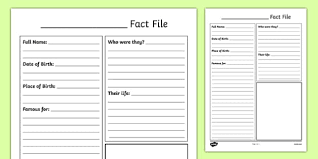 The Body’s Defence System
Now, take on the E-Bug quiz on vaccinations. 
Find the answers on the E-Bug quiz answers sheet.
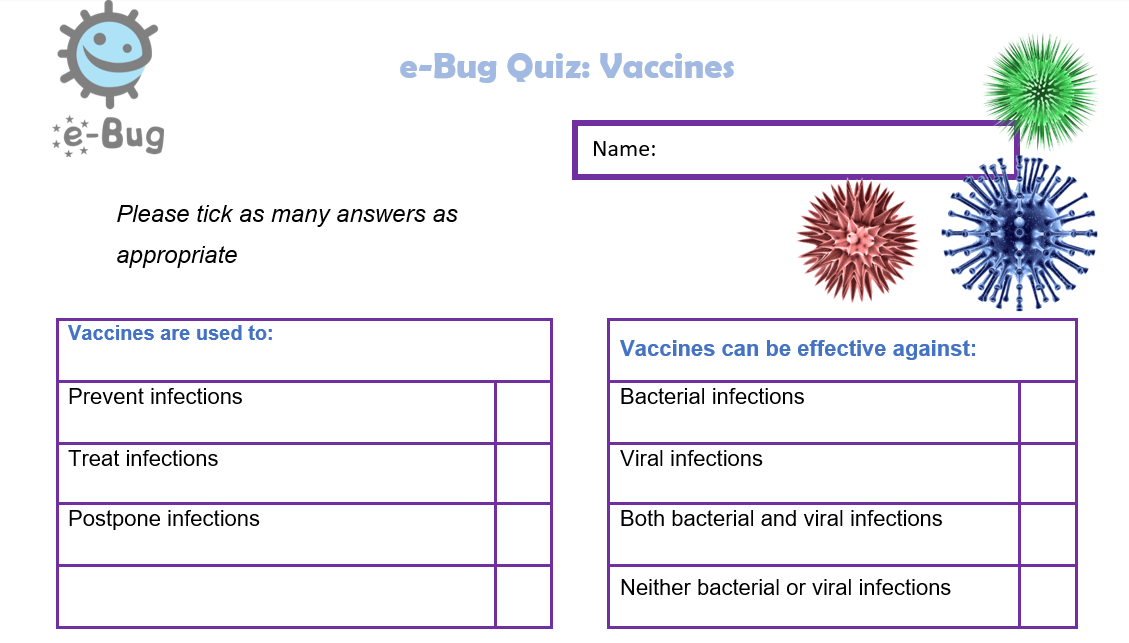 Vaccines
Summarise everything your have learned about vaccines to Mum and Dad
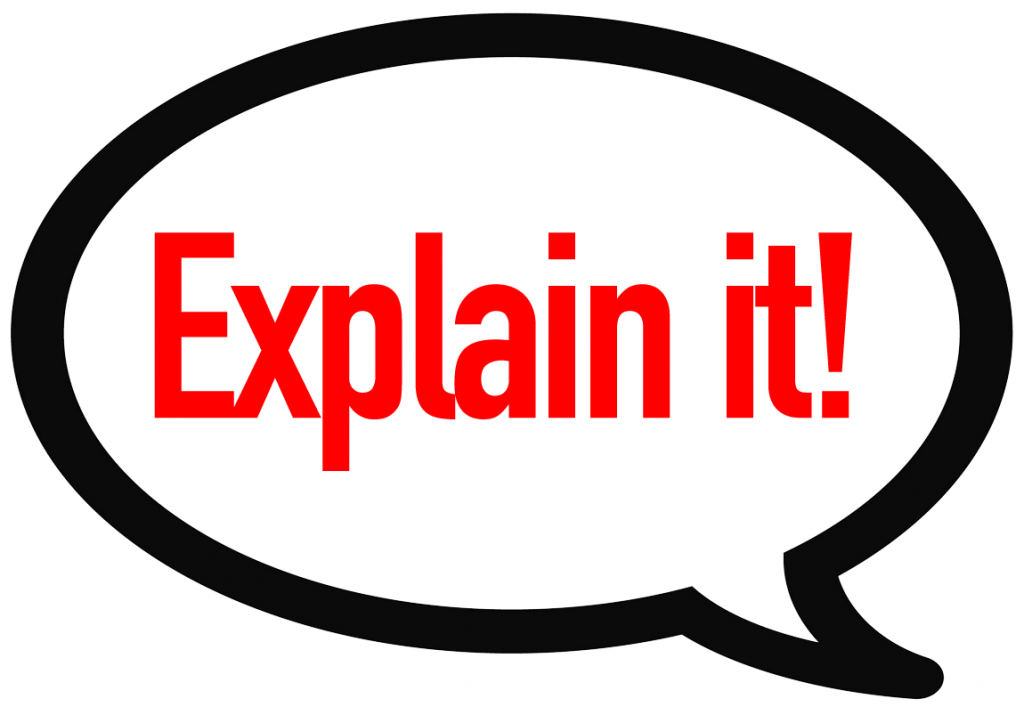 Kitchen Science
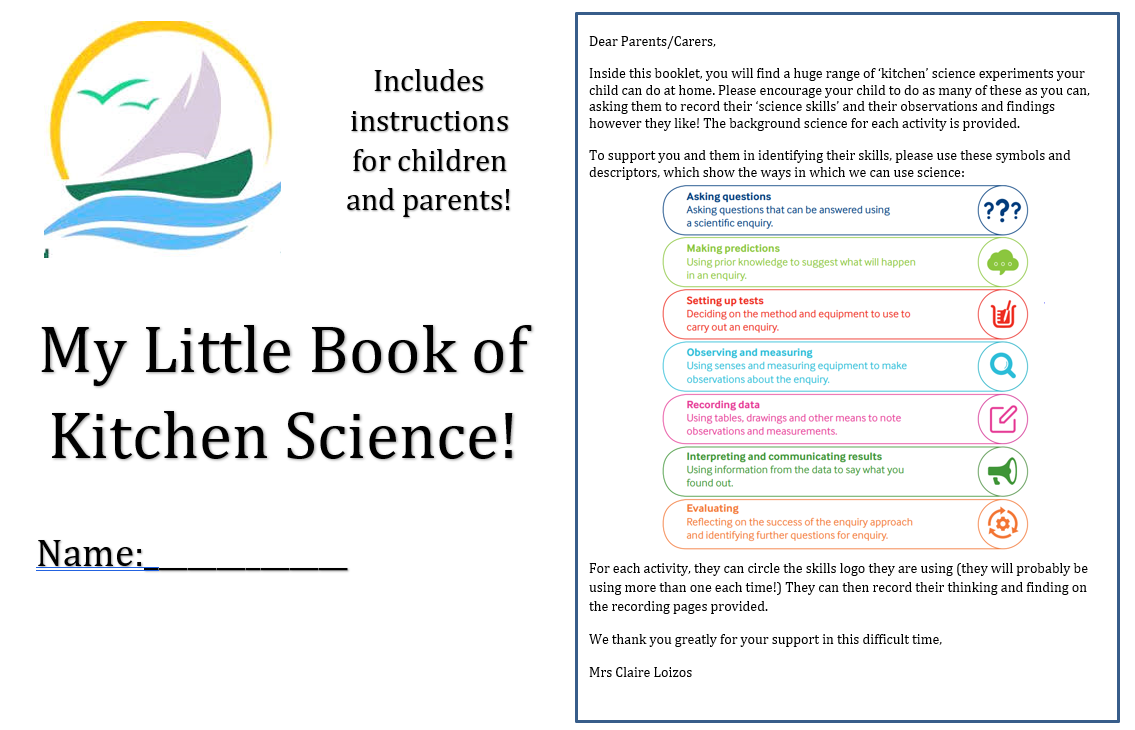 Now, pick a kitchen experiment and record your findings.